Avaliação para IncubaçãoIncubadora C.A.I.S. do Porto (Porto Digital)
Apresentador:
Sérgio Clério Jorge Moreira, Me. 
Diretor Presidente 
sergio@selletiva.com.br 
21/03/2013
PROBLEMA
Brasil
2013, 1M ton


Maior Produtor BRICS


Cresc. 500% até 2020
Lei Federal 12.305

Acordo Setorial
       17 %(2012)
       100% Munic>80m
       100% recebido
MERCADO
Oportunidades

Novo olhar para o meio ambiente;

Adoção compulsória de soluções;

Crescimento exponencial da demanda (crime ambiental);

Forte mercado informal e não qualificado;

Crescimento das Redes Sociais.
MERCADO
Competição

Integração não otimizada da cadeia de LR;

Soluções de alto custo e baixa rentabilidade;

Solução inovadora, sem concorrentes diretos!
MERCADO
Clientes

Indústria eletroeletrônica;

Comércio eletroeletrônico;

Usuários domésticos;

Principais Atores da Cadeia de LR
Cooperativas
Centros de triagem
Unidade de processamento...
MERCADO
Posicionamento
Estratégia de diferenciação

Pioneira no segmento de Gestão Completa da Cadeia de LR

Líder de mercado em nível regional

Referência nacional em inovação na Gestão da Cadeia de LR
SOLUÇÃO
Diferenciais

Sistema Inovador de Gestão de LR; 

Equipe Técnica Qualificada;

Potencialização dos atores da cadeia atual;

Não compete diretamente com os atores atuais da LR.
SOLUÇÃO
Protótipo
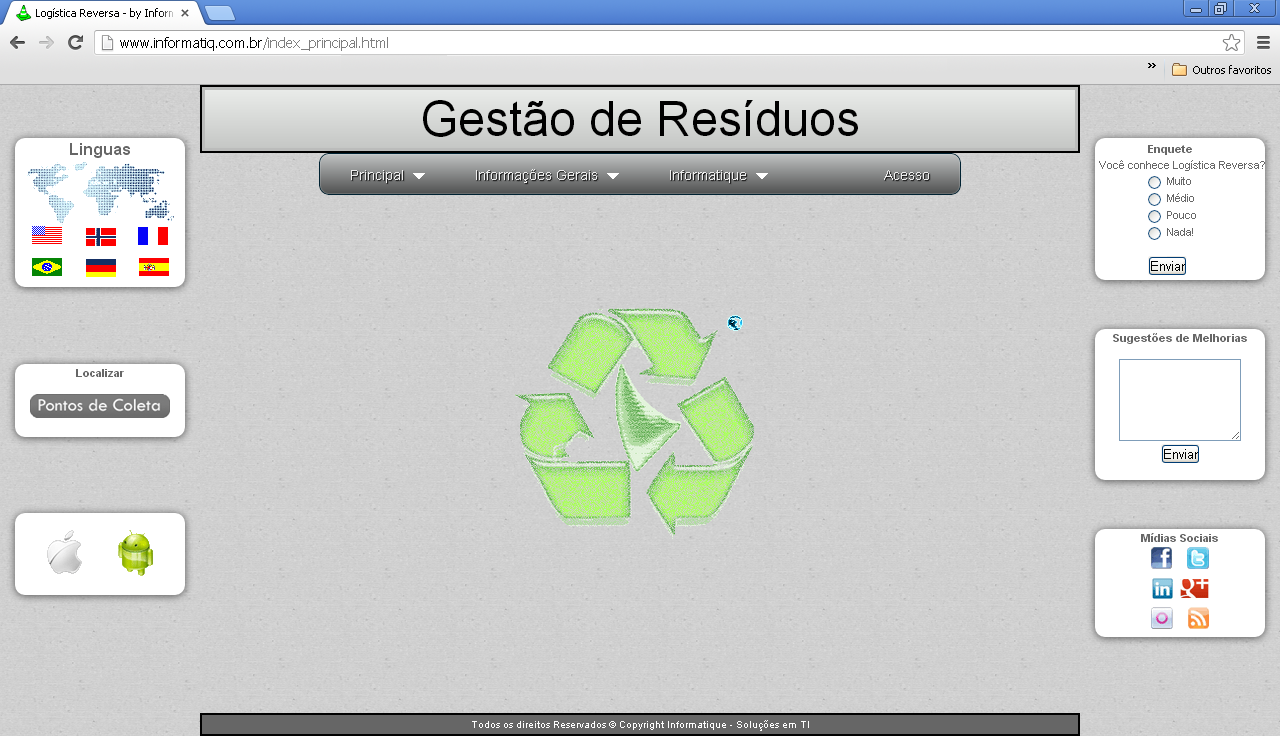 FALTA!!!
www.selletiva.com.br
EQUIPE
Sérgio Clério Jorge Moreira
Mestre em Administração e Controladoria – UFC
Bacharel em Computação – UFC
Rose Jeokellyane do Valle Moreira
Mestre em Administração e Controladoria – UFC
Bacharel em Turismo - UNIFOR
Luiz Alves de Lima Neto
Mestre em Eng. De Teleinformática – UFC
Certificação PMP, MBA Gestão de Negócio
Daniel Freitas Colaço
Engenheiro Eletricista – UFC
Mestrando em Eng. De Teleinformática, 10 anos em GP
STATUS
TIMELINE
03/2014
PRODUÇÃO
HOJE (03/2013)
Criação Nova Identidade Visual
Finalista UKTI – Porto Digital
Parceria Instituto Orion
4º Lugar – Desafio Cidades Eco-Inteligentes
10/2012
1º Lugar – Desafio Brasil (CE/PI/MA)
INICIO: PRÉ-INCUBAÇÃO
2º Lugar – Desafio GreenPeace – Porto Digital
Dissertação
08/2012
TIMELINE
03/2014
PRODUÇÃO
Abertura Empresa (Recife-PE)
Direitos Autorais
Versão 2.0 (MVP)
Consultoria FIEC/INDI  e SEBRAE
Lançamento Versão 1.5 (Protótipo)
HOJE (03/2013)
Consultoria Prima (1ª Versão Canvas)
Consultoria Jurídica (Porto Digital)
10/2012
Lançamento Versão 1.0 (Protótipo)
INICIO: PRÉ-INCUBAÇÃO
TIMELINE
03/2014
PRODUÇÃO
Abertura Empresa (Recife-PE)
Direitos Autorais
Versão 2.0 (MVP)
Consultoria FIEC/INDI  e SEBRAE
Lançamento Versão 1.5 (Protótipo)
HOJE (03/2013)
Criação Nova Identidade Visual
Finalista UKTI – Porto Digital
Parceria Instituto Orion
Consultoria Prima (1ª Versão Canvas)
4º Lugar – Desafio Cidades Eco-Inteligentes
Consultoria Jurídica (Porto Digital)
10/2012
1º Lugar – Desafio Brasil (CE/PI/MA)
Lançamento Versão 1.0 (Protótipo)
INICIO: PRÉ-INCUBAÇÃO
2º Lugar – Desafio GreenPeace – Porto Digital
Dissertação
08/2012
MODELO DE NEGÓCIOS
Principais Fontes de Receitas
Crescimento
R$1M
MODELO DE NEGÓCIOS
Principais Custos
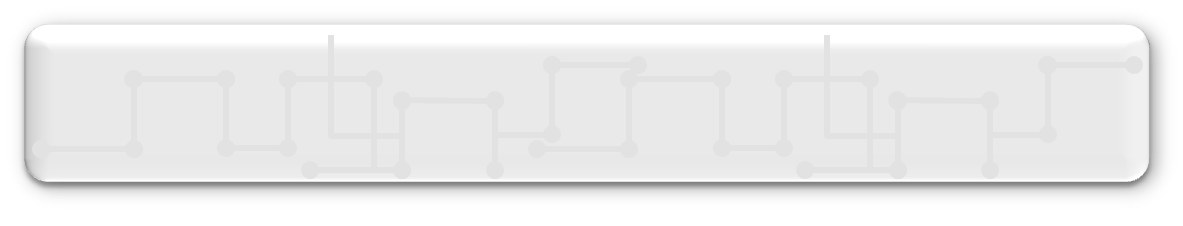 Construir Parcerias
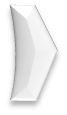 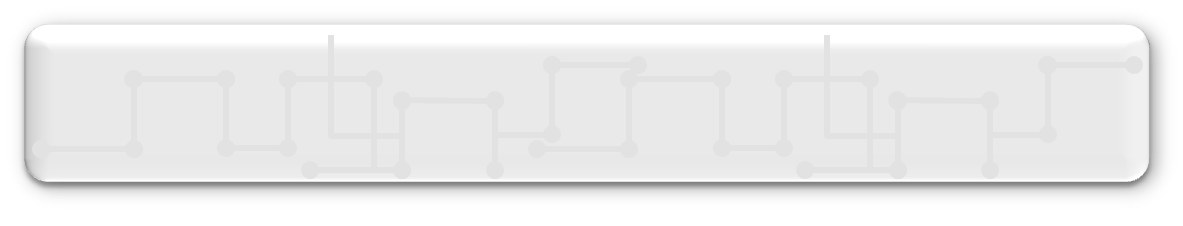 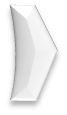 Construir Parcerias
PRÓXIMOS PASSOS
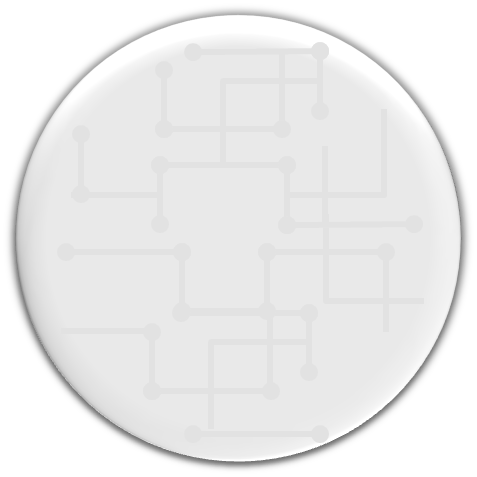 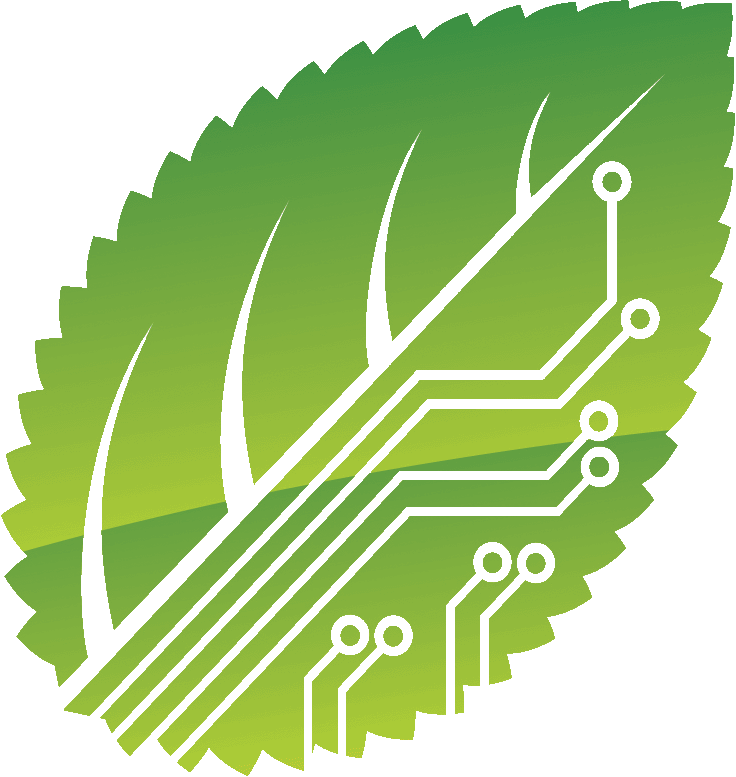 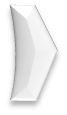 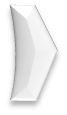 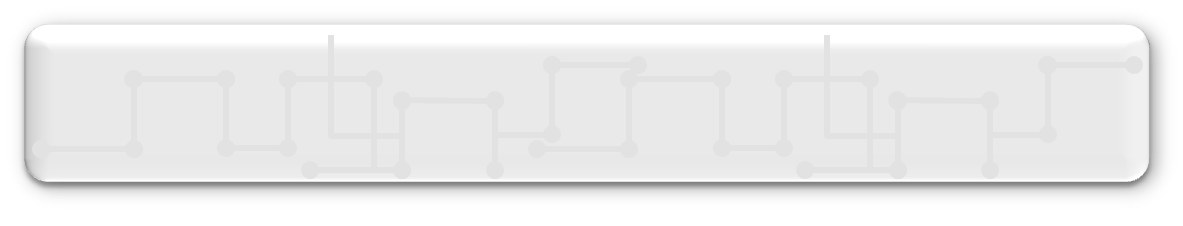 Otimizar o Modelo
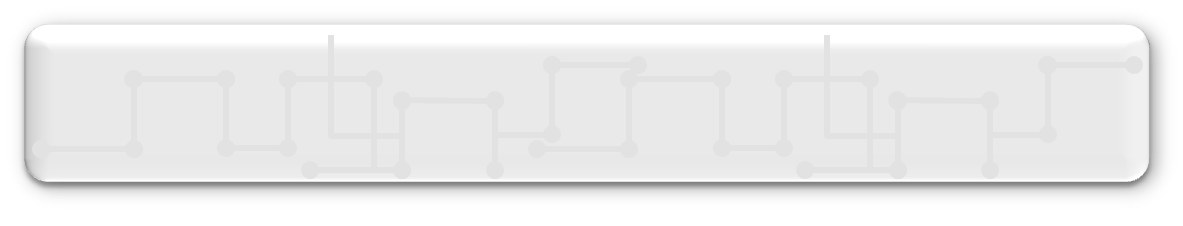 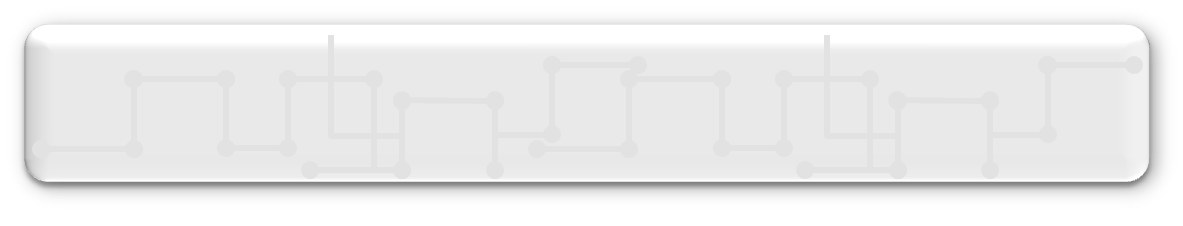 Construir Parcerias
Construir Parcerias
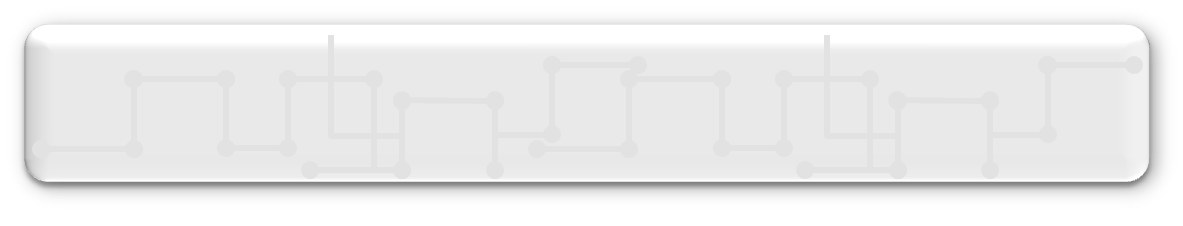 Otimizar o Modelo
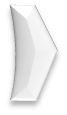 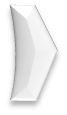 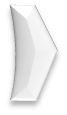 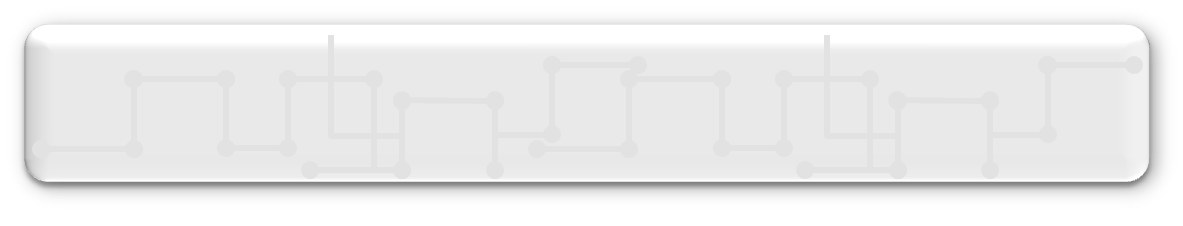 Otimizar o Modelo
PRÓXIMOS PASSOS
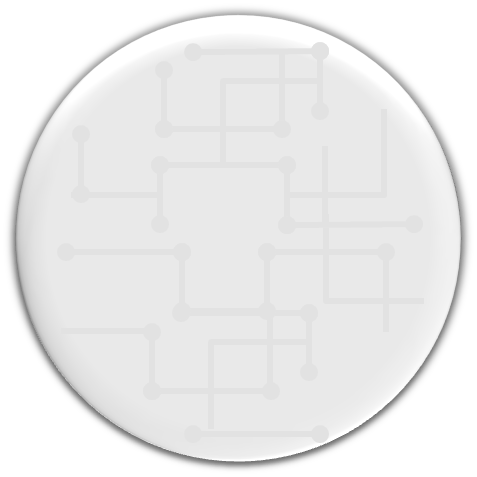 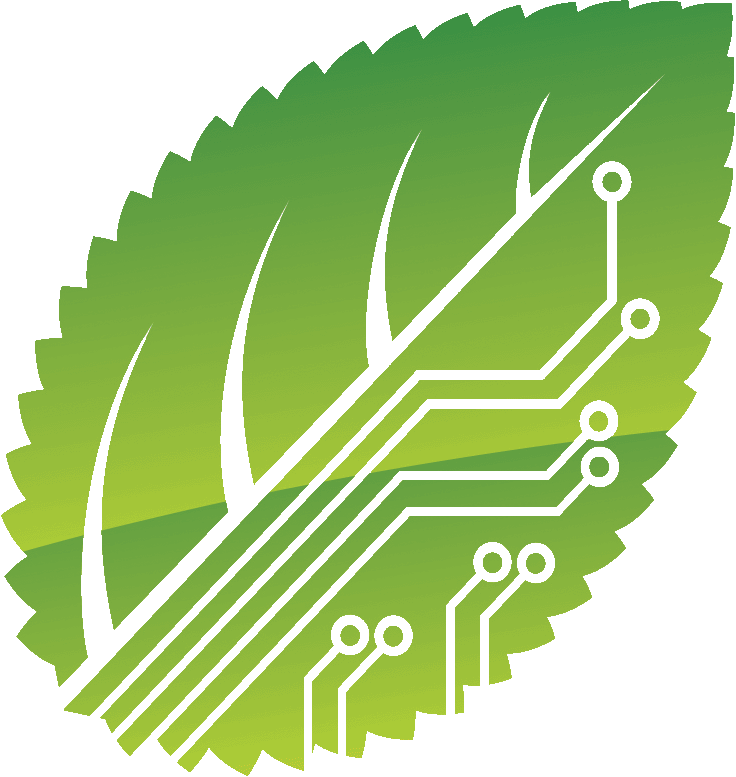 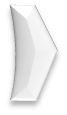 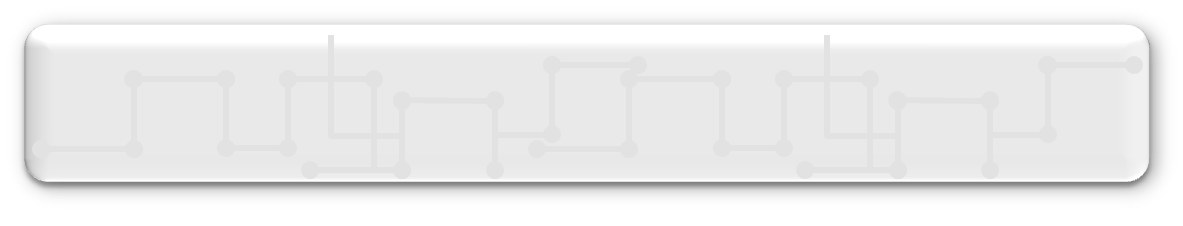 Atrair mais Investidores
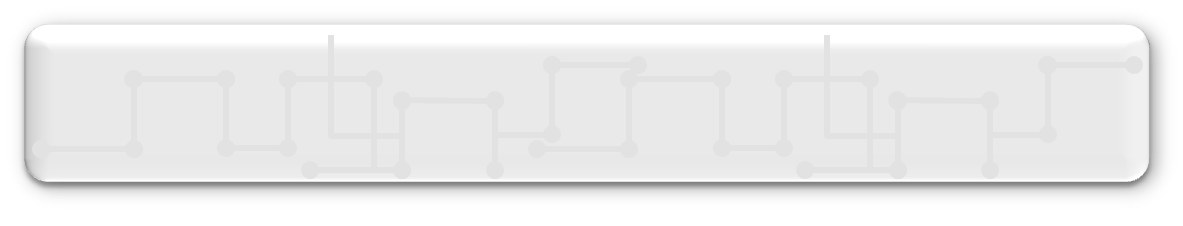 Construir Parcerias
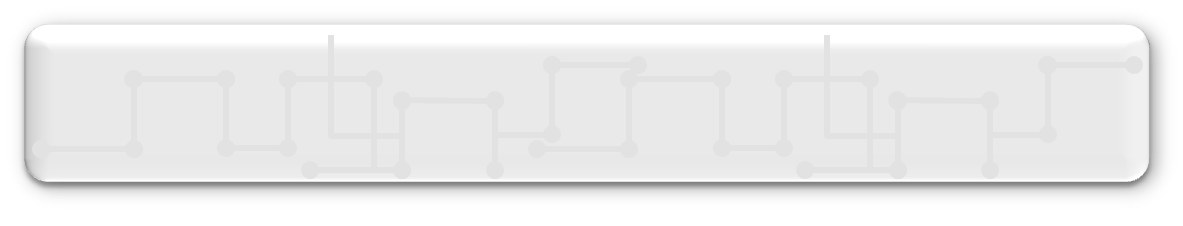 Construir Parcerias
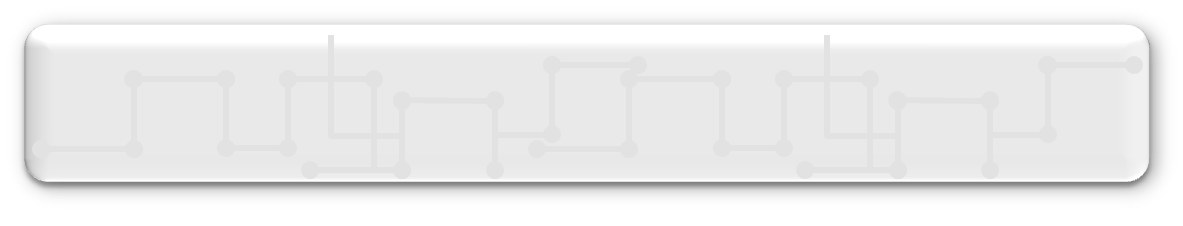 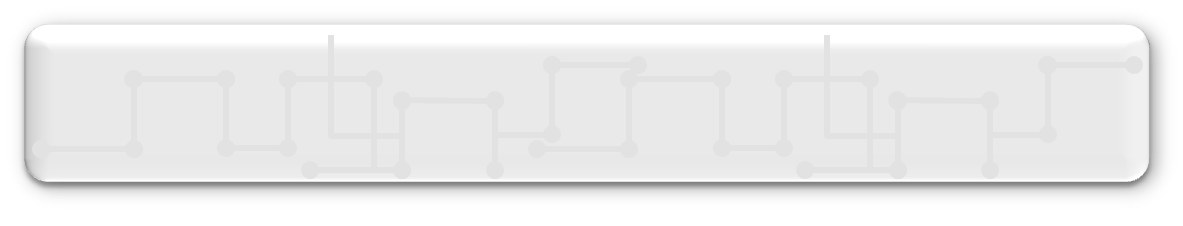 Otimizar o Modelo
Otimizar o Modelo
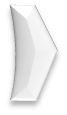 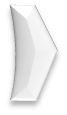 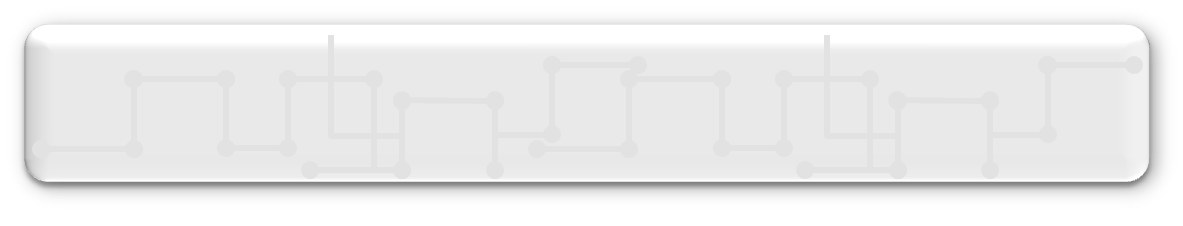 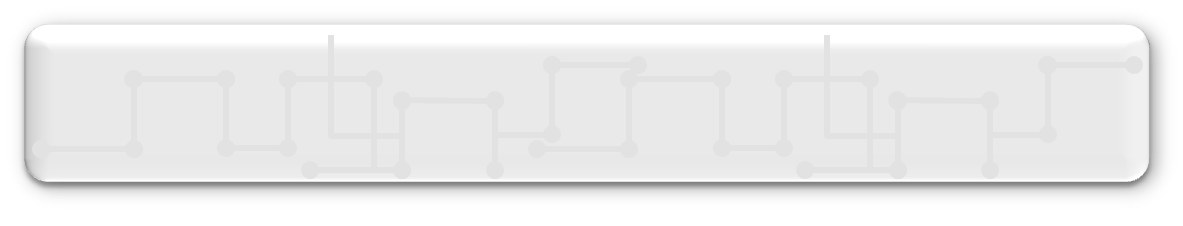 Atrair mais Investidores
Atrair mais Investidores
PRÓXIMOS PASSOS
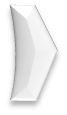 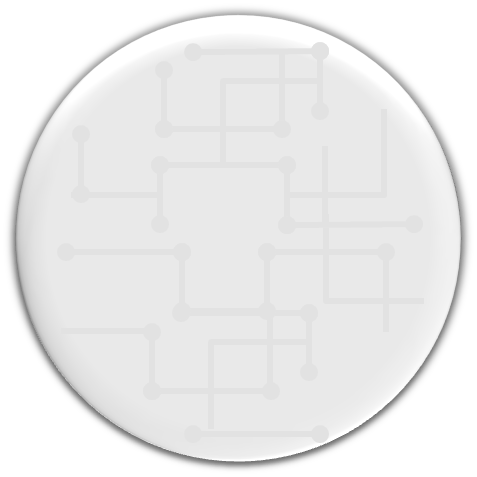 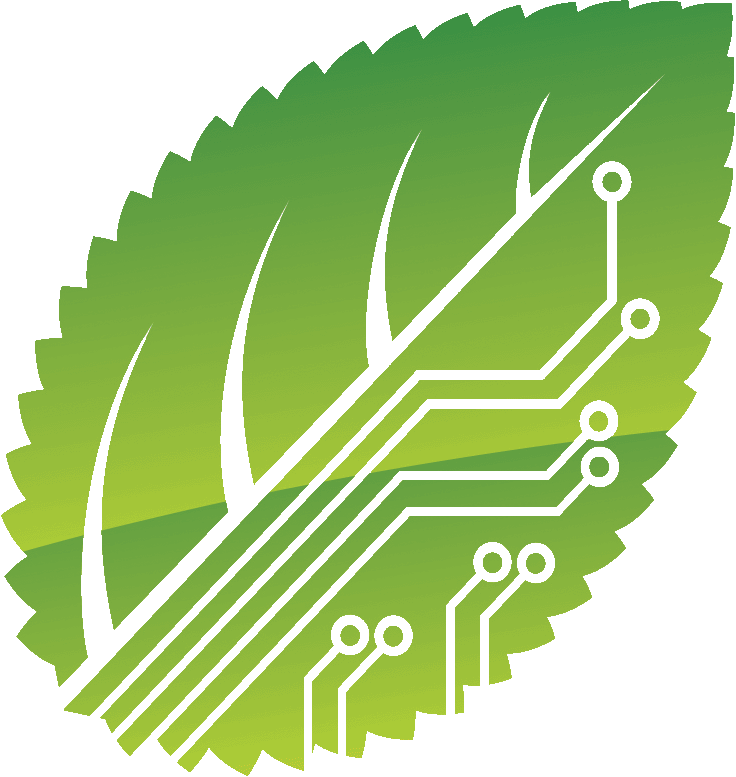 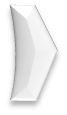 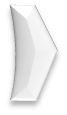 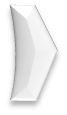 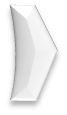 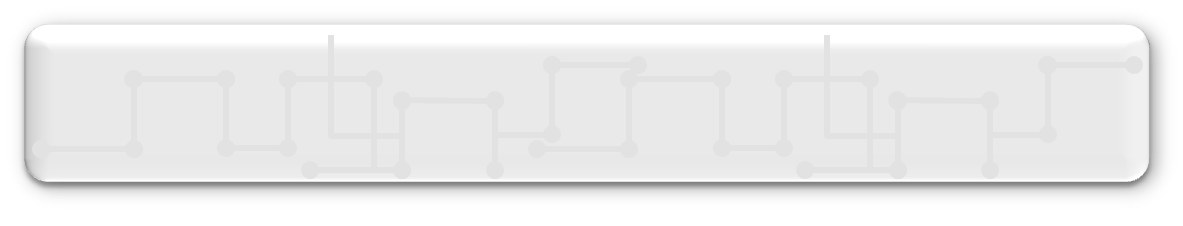 Submeter em Editais
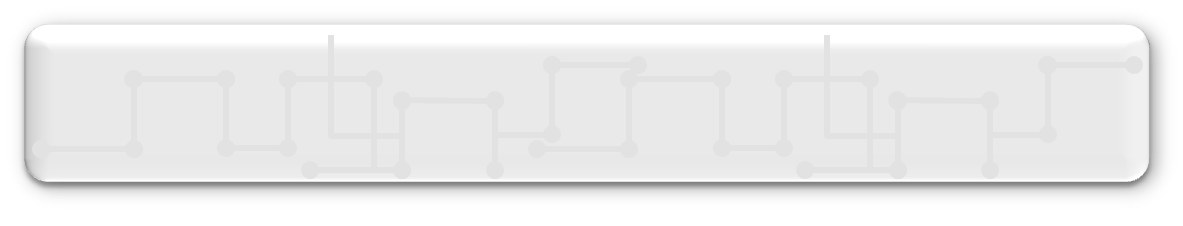 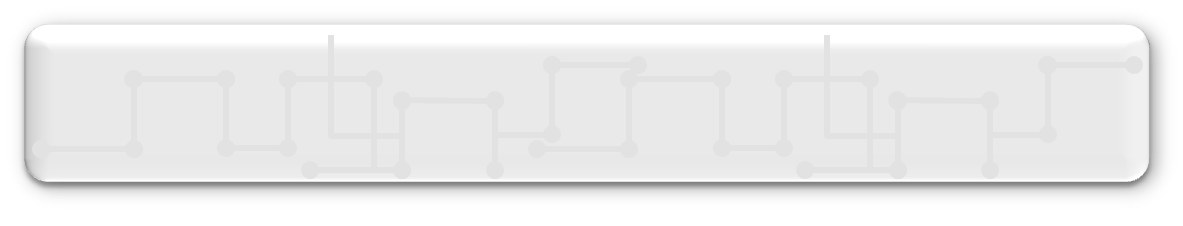 Construir Parcerias
Construir Parcerias
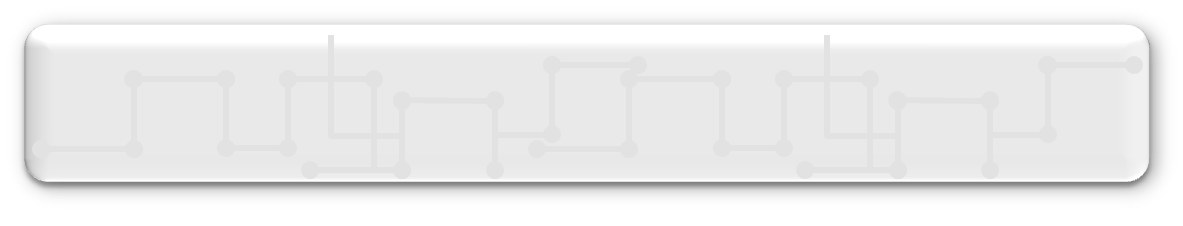 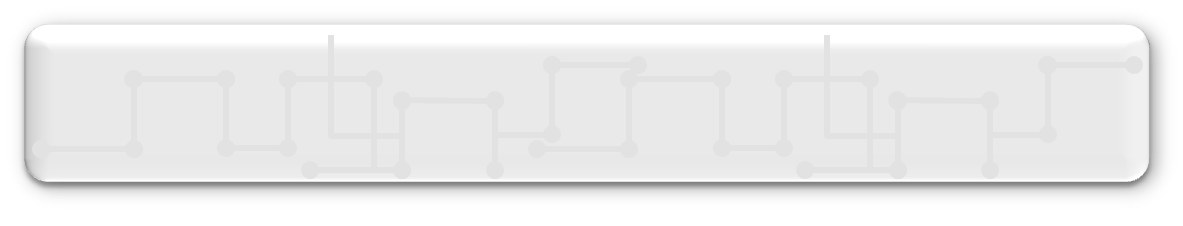 Otimizar o Modelo
Otimizar o Modelo
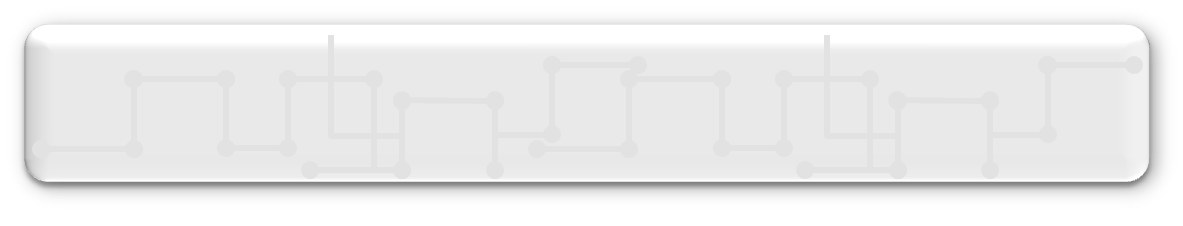 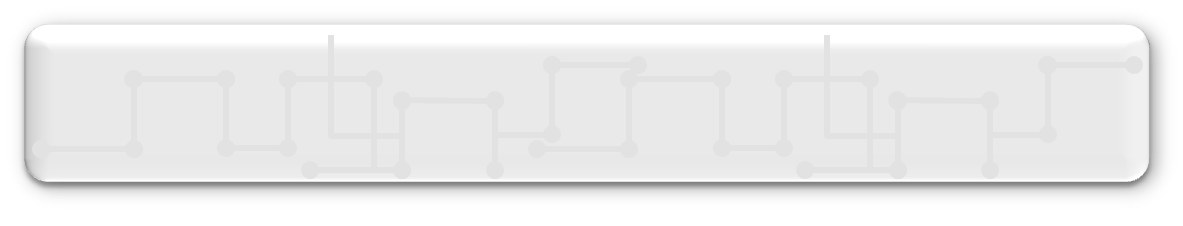 Atrair mais Investidores
Atrair mais Investidores
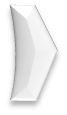 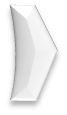 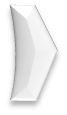 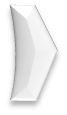 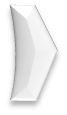 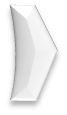 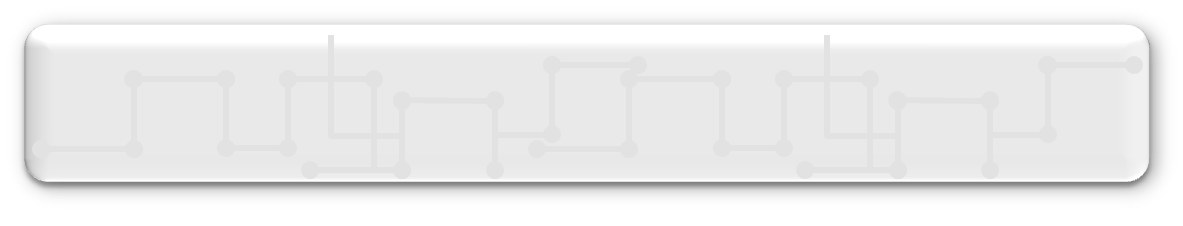 Submeter em Editais
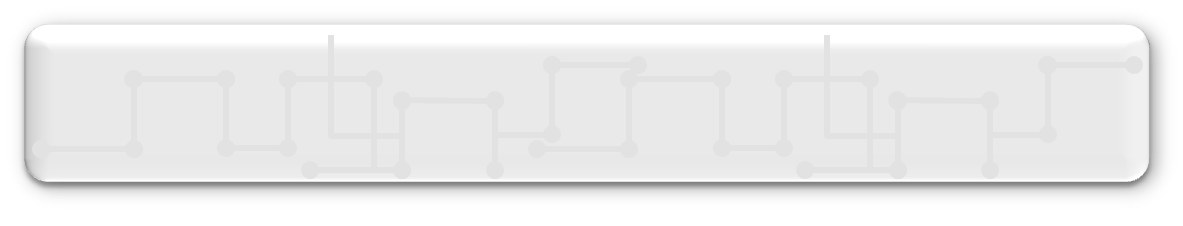 Submeter em Editais
PRÓXIMOS PASSOS
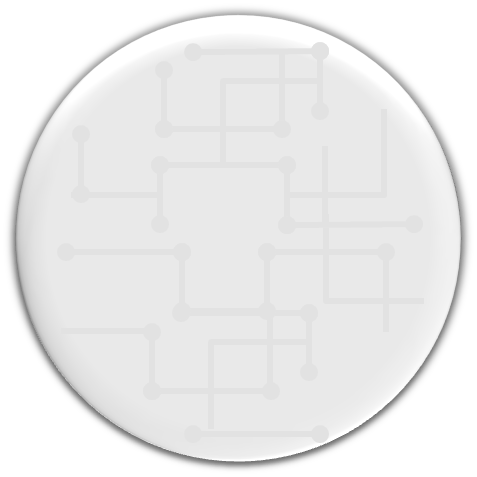 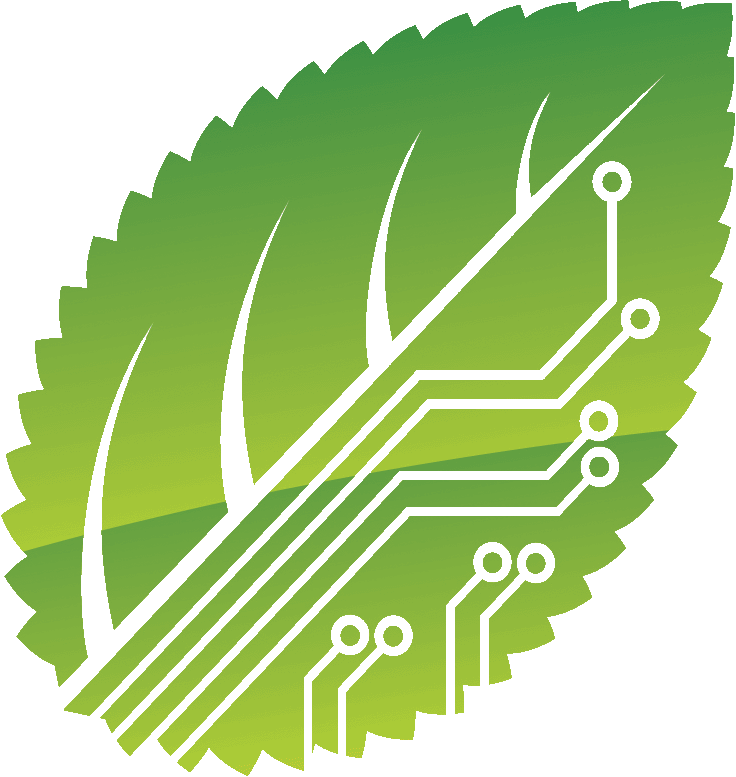 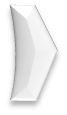 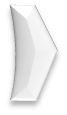 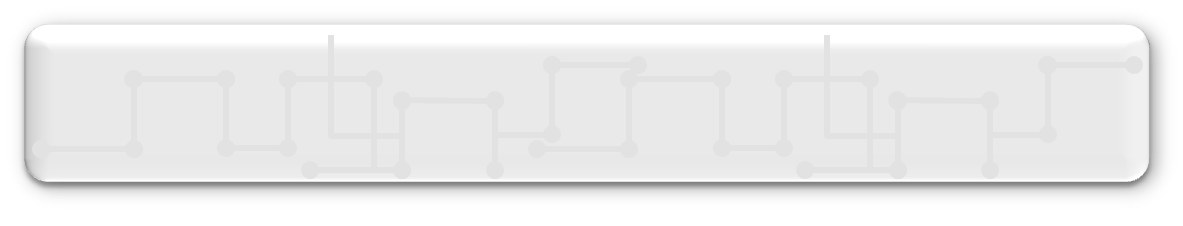 Tornar uma Franquia
Obrigado!
Contato: projetos@selletiva.com.br
(85) 8706-6118 / 3227-9471